Halewood Laboratories Pvt. Ltd.
Herbal Range
www.halewoodlabs.com
Haloparty
Haloparty is a natural supplement specially             formulated to help reduce the hangover effects of alcohol.

It contains natural ingredients work together o provide your body with the nutrients you lose during your night of alcohol consumption.

It acts as a remedy to help your body recover from the hangover symptoms.

Dosage: 1 to 3 capsules with a glass of water before and after your alocholic drinks.

Packing: 50 capsules in a bottle.
Sabgul (Psyllium Fibre)
Pysllium is a type of fiber commonly used as a gentle, bulk forming laxative.

It helps in maintaining blood sugar, reduces blood pressure, detoxifying the body, weight loss, cholesterol reduction.

Different combinations prepared are:
-Psyllium powder
-Psyllium with Effervescent
-Psyllium with Probiotic
-Psyllium with Effervescent and Probiotic.
Halokoff (Herbal Lozenges)
Herbal Lozenges for cough and cold.

Different flavours of Halokoff to act more effectively:
-Menthol flavour
-Orange with Vitamin C
-Ginger and Lemon
-Honey and Lemon
-Cerise Noire
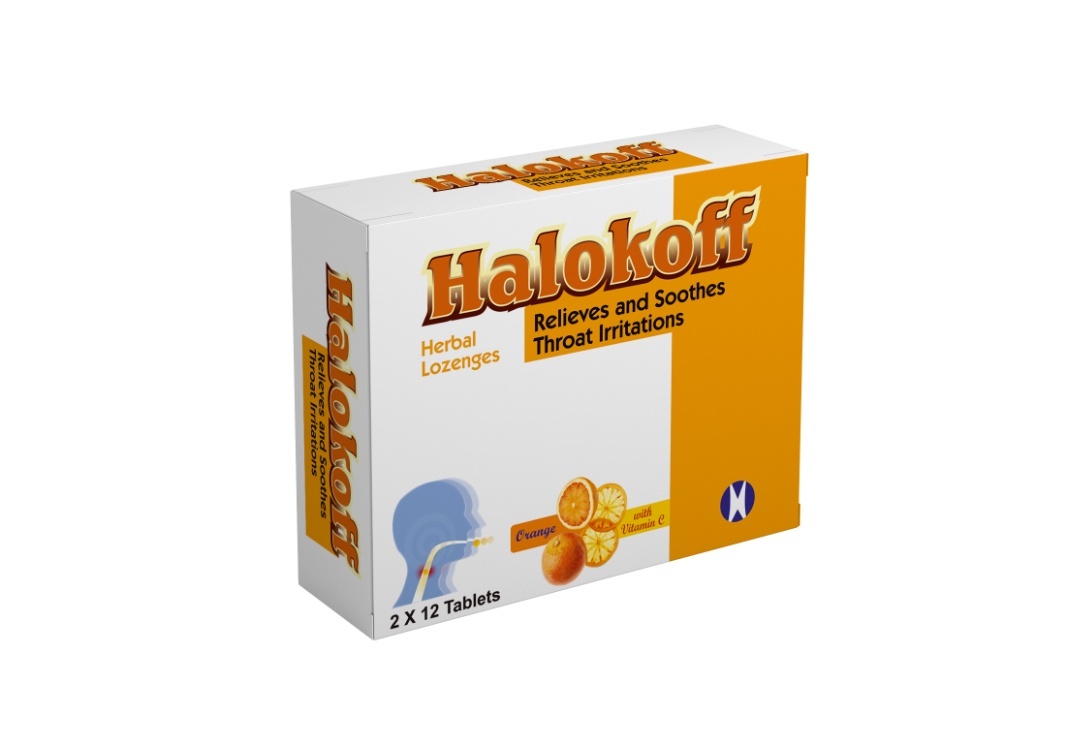 Dr. Fizzo
Dr. Fizzo is a fruit salt effervescent compounds made up of organic acids.

Benefits:
Provides instant relief from acidity, gastric
Discomfort and heartburn
Act as antacid used to decrease bloating.

Packing style:
Primary packing: 5gm sachet.

Flavours-
Regular, Lemon, Orange and Cola.
More variations in herbal range.
Senna Tablets
Herbal cold and cough granules
Male Libido capsules.
THANK YOU!